Aportes del TEC a los ODS y vinculación con los Ejes del Conocimiento Estratégicos
Presentación ante la Asamblea Institucional RepresentativaExpositora: M.Sc. Tatiana Fernández Martín26 de agosto de 2022
1. Repaso de los ODS
UNESCO. Los Objetivos de Desarrollo Sostenible - qué son y cómo alcanzarlos
Link: https://www.tec.ac.cr/objetivos-desarrollo-sostenible-agenda-2030
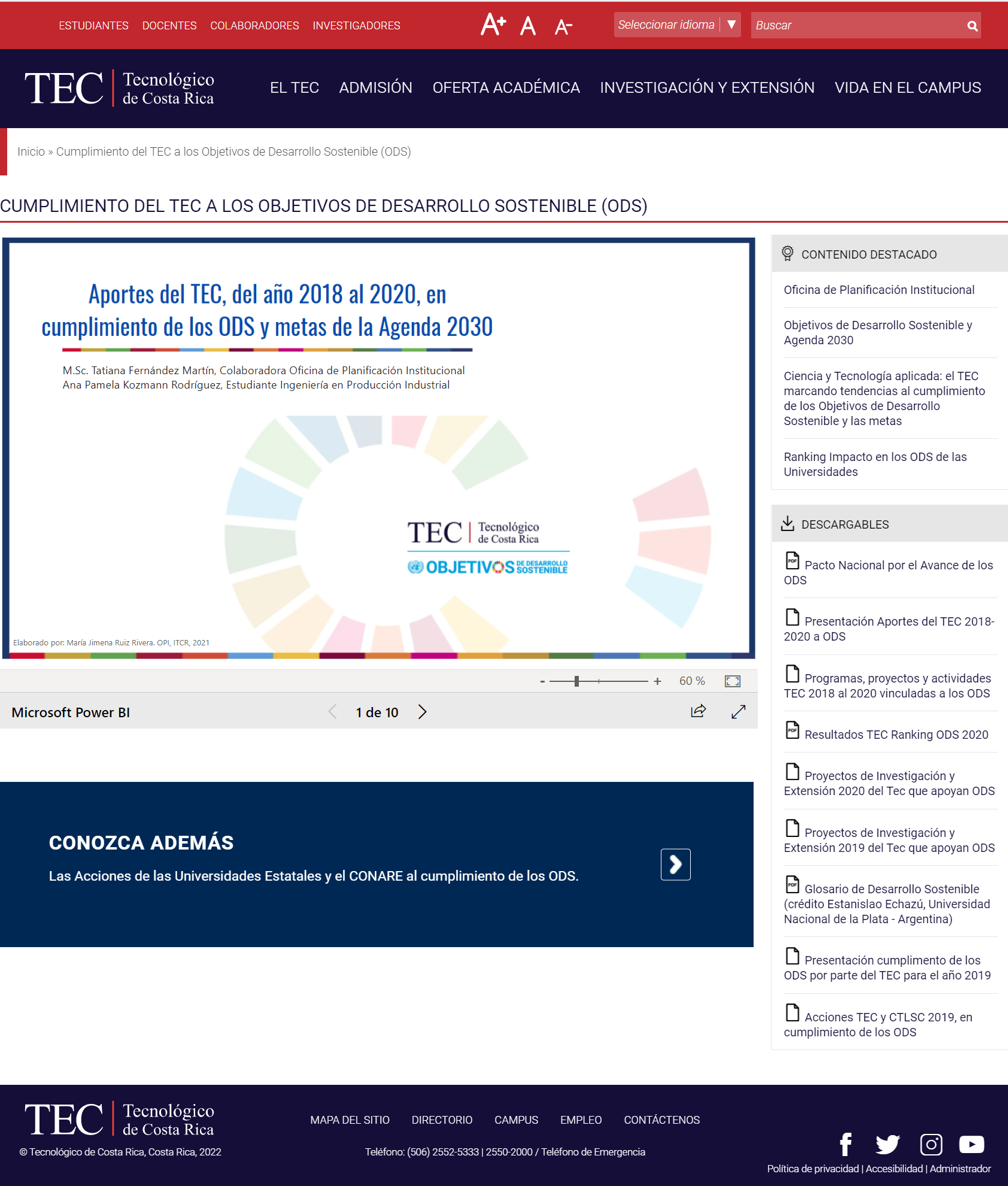 2.Recolección, procesamiento y visualización de acciones TEC, en cumplimiento a los ODS
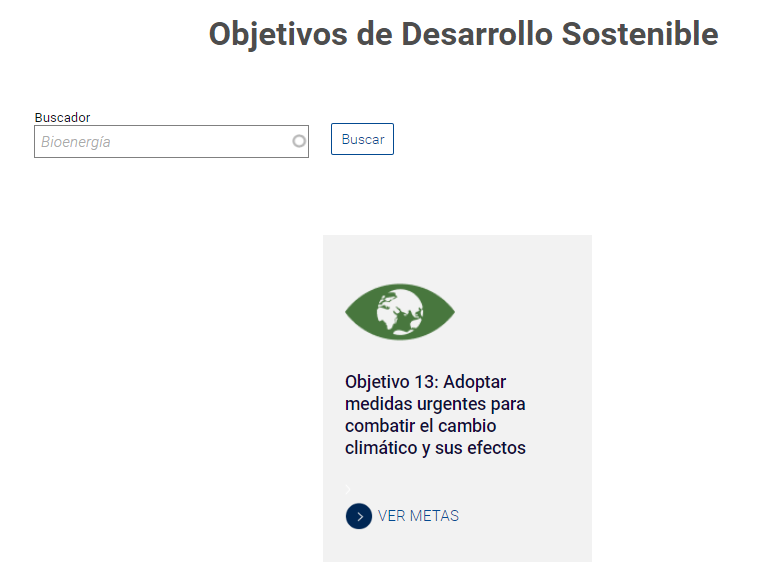 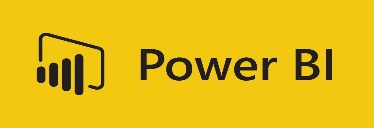 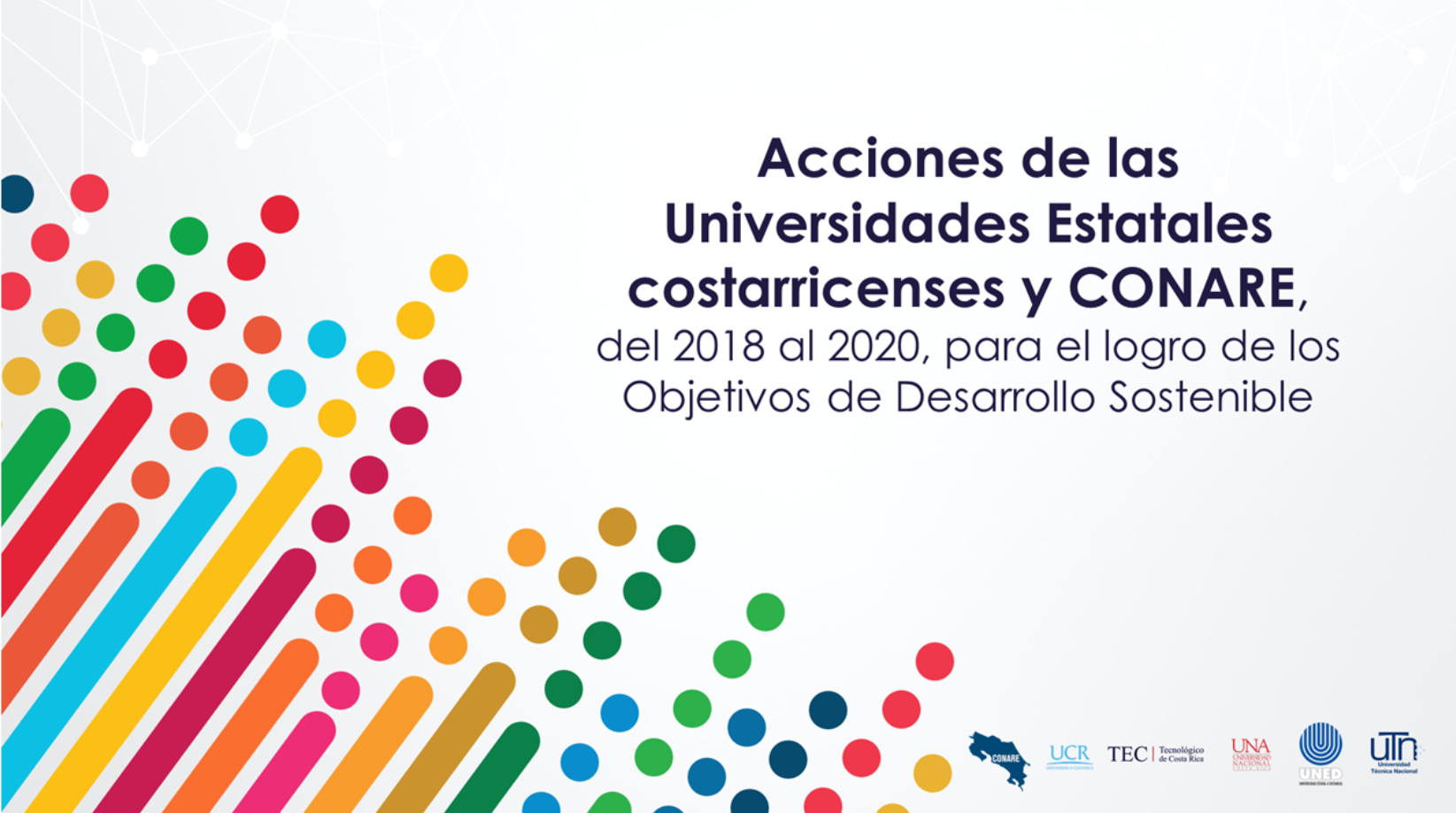 Link: https://www.tec.ac.cr/en/cumplimiento-tec-objetivos-desarrollo-sostenible-ods-0
3. Alineación del Marco Estratégico TEC a ODS
Fuente: Fernández, M. y Kozmann, A.P. (2020). Temas interrelacionados del marco de acción del TEC y los ODS. [Figura 4]. Recuperado de https://repositoriotec.tec.ac.cr/handle/2238/12319
4. Relación de los Ejes de Conocimiento del TEC, según ODS
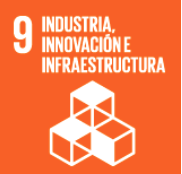 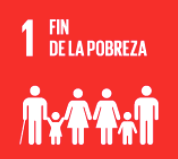 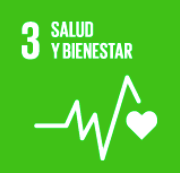 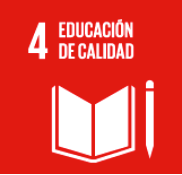 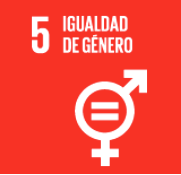 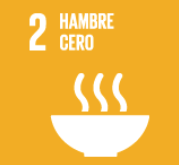 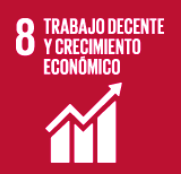 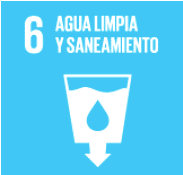 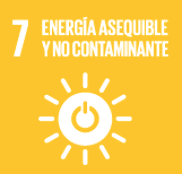 Alimentos
Salud
Cultura
Hábitat
Energía
Industria
Agua
Alimentos
Salud
Cultura
Hábitat
Energía
Industria
Agua
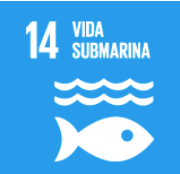 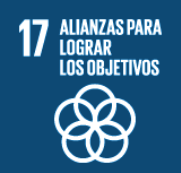 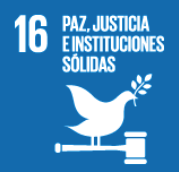 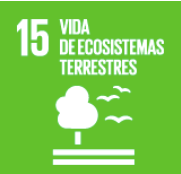 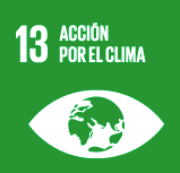 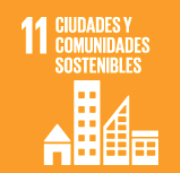 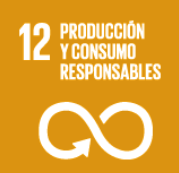 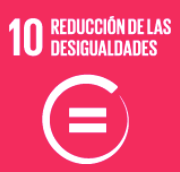 Fuente:    Fernández, T. y Kozmann, A. (2020). Relación de los Ejes de Conocimiento Estratégicos del TEC, según ODS. [Figura 5]. Recuperado de https://repositoriotec.tec.ac.cr/handle/2238/12319
4. Relación de los Ejes de Conocimiento del TEC, según ODS
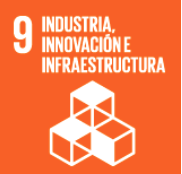 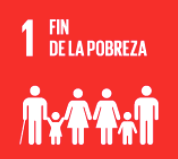 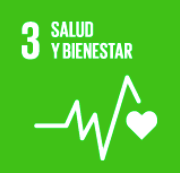 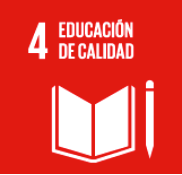 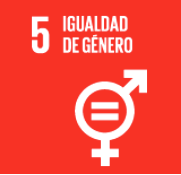 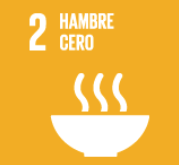 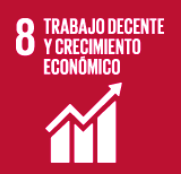 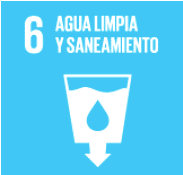 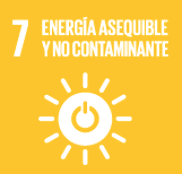 Tecnología
Sostenibilidad
Alimentos
Salud
Cultura
Hábitat
Energía
Industria
Agua
Innovación
Emprendedurismo
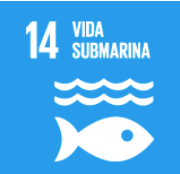 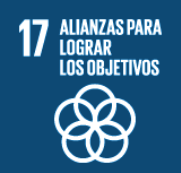 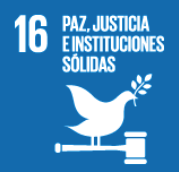 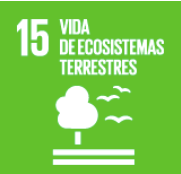 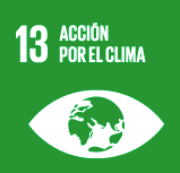 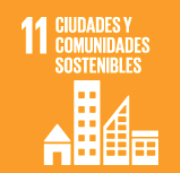 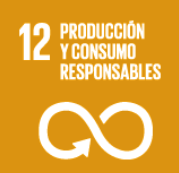 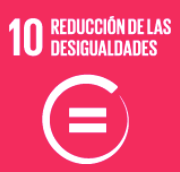 Fuente:    Fernández, T. y Kozmann, A. (2020). Relación de los Ejes de Conocimiento Estratégicos del TEC, según ODS. [Figura 5]. Recuperado de https://repositoriotec.tec.ac.cr/handle/2238/12319
3. Acciones de las Universidades Estatales Costarricenses y Conare para el logro de los ODS
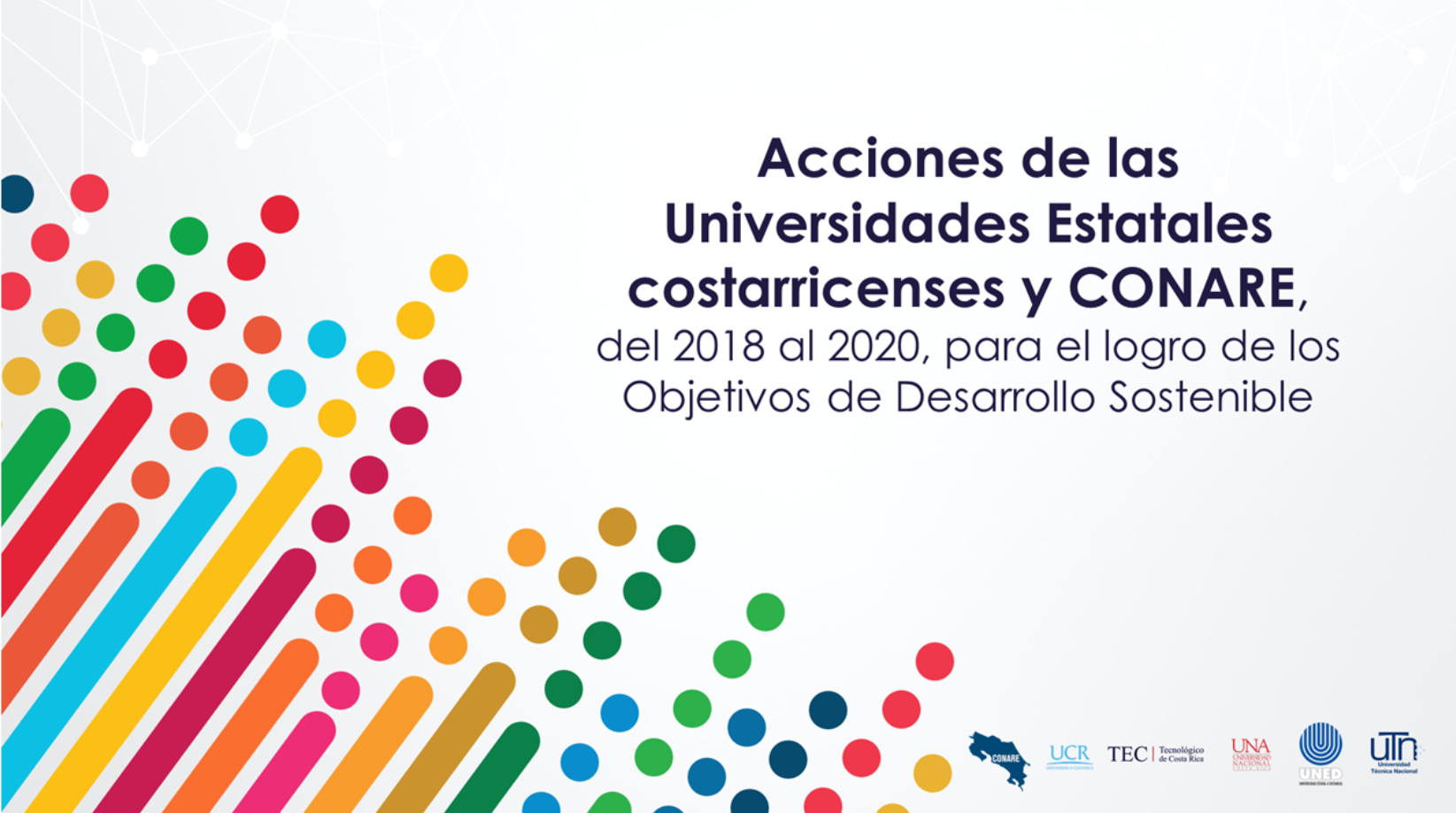 Link: https://app.powerbi.com/view?r=eyJrIjoiMzhmMjQzODgtMGZjYS00NGZiLWJhYzUtM2U0MGU3NTFiMzIyIiwidCI6IjExMTliYjkwLTg4YmEtNDg5NC1iN2YxLWRlMjZlMTI5ZDk3NyIsImMiOjR9&pageName=ReportSection2e64e7e96cb6ceb04d57
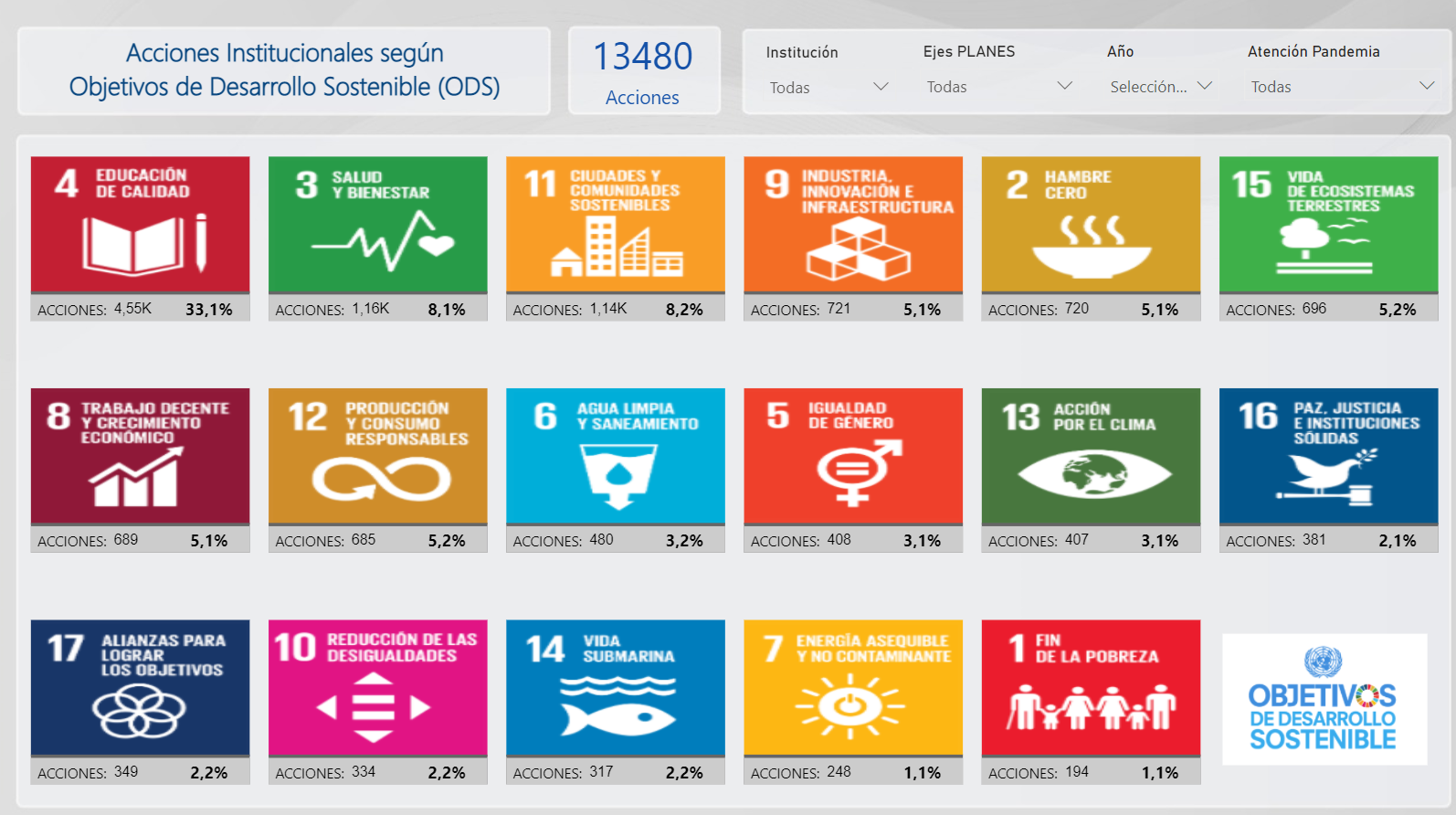 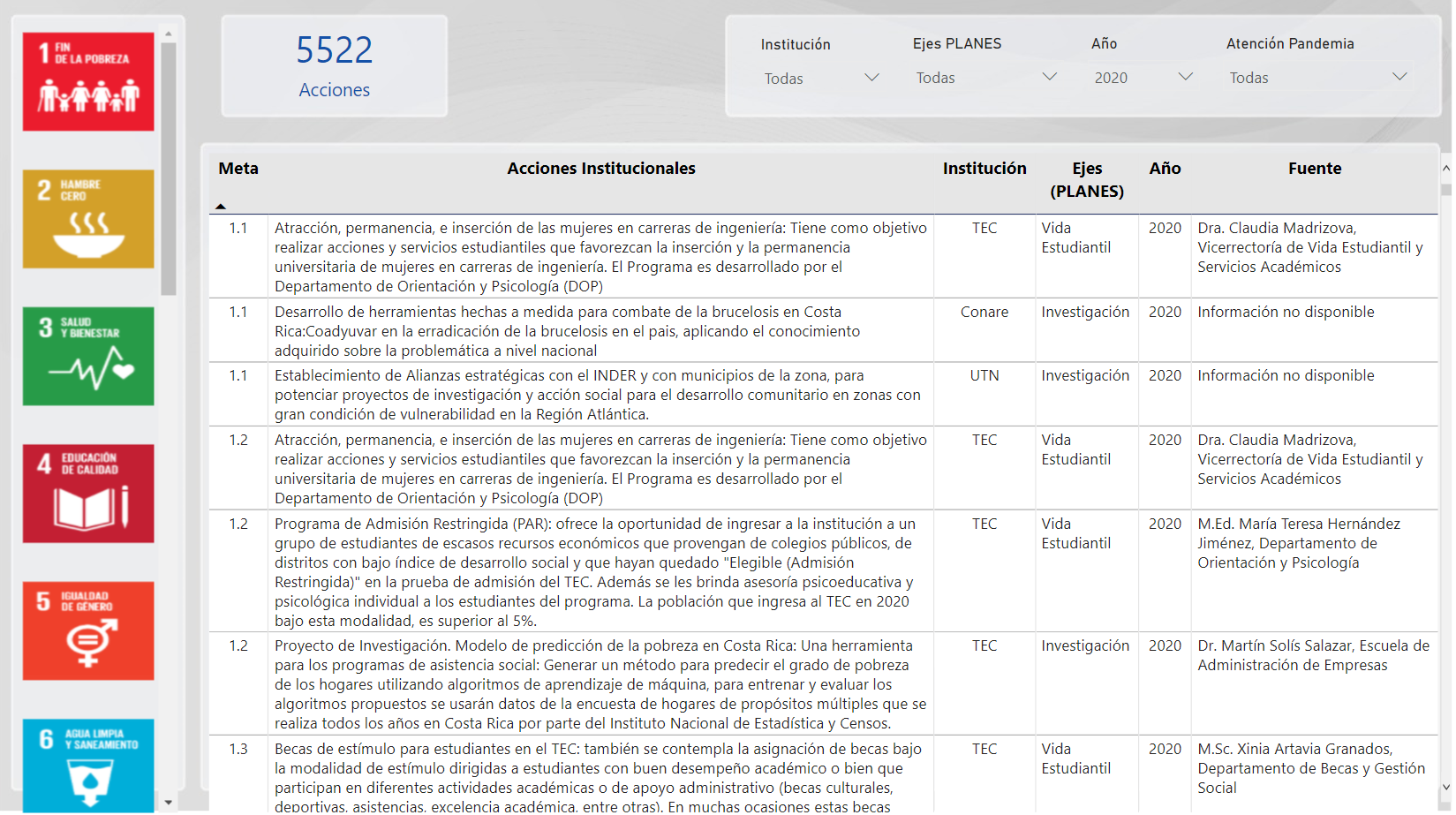 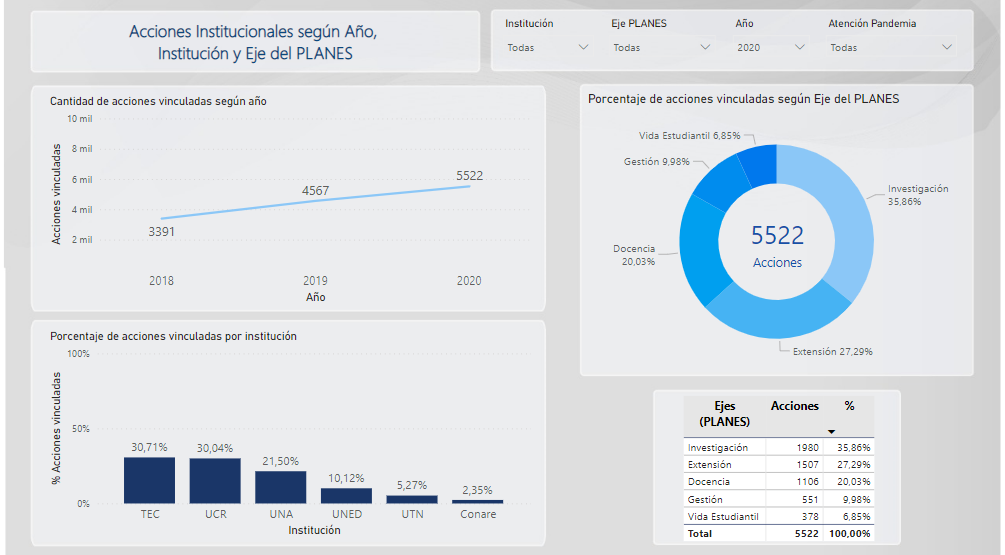 Oficina de Planificación InstitucionalÁrea de Gestión de la InformaciónM.Sc. Tatiana Fernández Martíntafema@tec.ac.cr2550-2820